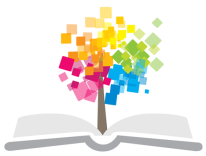 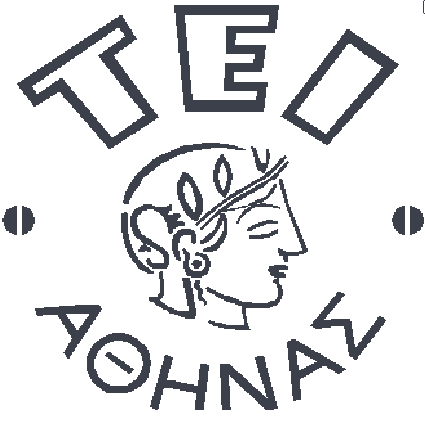 Ανοικτά Ακαδημαϊκά Μαθήματα στο ΤΕΙ Αθήνας
Σχεδίαση ψηφιακών συστημάτων
Ενότητα 2: Σχεδίαση συνδυαστικών κυκλωµάτων στη VHDL

Ιωάννης Βογιατζής
Τμήμα Μηχανικών Πληροφορικής ΤΕ
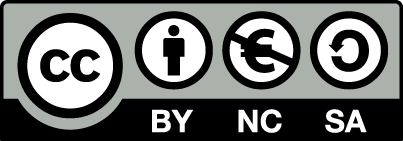 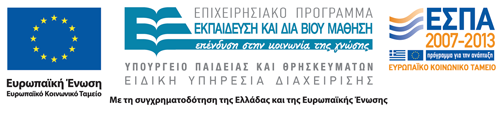 Σχεδίαση συνδυαστικών κυκλωµάτων
Λογικές συναρτήσεις και πύλες (boolean functions)
Πολυπλέκτες (multiplexers)
Αποκωδικοποιητές (decoders)
Συνδυαστικά κυκλώµατα
Κυκλώµατα στα οποία οι τιµές των εξόδων εξαρτώνται αποκλειστικά από τις τρέχουσες τιµές των εισόδων
καµία αποθήκευση των προηγουµένων τιµών των εισόδων
καµία κατάσταση
Μπορούν να αναλυθούν µε χρήση κανόνων λογικής
Λογική άλγεβρα ή άλγεβρα Boole
Λογικές συναρτήσεις
Συναρτήσεις που λειτουργούν σε εισόδους των δύο τιµών και παράγουν εξόδους των δύο τιµών
0, υλοποιείται ως χαµηλό επίπεδο τάσης
1, υλοποιείται ως υψηλό επίπεδο τάσης
Η συνάρτηση καθορίζει την τιµή της εξόδου για όλους τους πιθανούς συνδυασµούς των τιµών της εισόδου
Πίνακες αληθείας και πύλες
Ορισµός λογικής συνάρτησης µε πίνακα

Λογικό OR	     Λογικό AND	            Λογικό NOT
αντιστροφέας
πύλη AND
πύλη OR
Λογικές εξισώσεις
Λογικές εξισώσεις και πίνακες αληθείας είναι έγκυροι τρόποι για τον ορισµό µιας συνάρτησης 
f  = (x + y)⋅ z′
Υπολογίζουµε την f για κάθε συνδυασµό των τιµών εισόδου και συµπληρώνουµε τον πίνακα
Λογικές εξισώσεις στη VHDL
Χρησιµοποιούµε λογικούς τελεστές στις εντολές ανάθεσης σηµάτων
f  = (x + ( y ⋅ z′))+ ( y ⋅ z)′
library ieee; 
use ieee.std_logic_1164.all; 
entity circuit is 
port ( 	x, y, z	: in	std_logic;
f	: out std_logic ); 
end entity circuit;
architecture boolean_eqn of circuit is 
begin
f <= (x or (y and not z)) or not (y and z); 
end architecture boolean_eqn;
Λογικοί τελεστές στη VHDL
Προτεραιότητα
το not έχει την υψηλότερη
οι υπόλοιποι τελεστές έχουν ίση προτεραιότητα
χρησιµοποιούµε παρενθέσεις για να ξεκαθαρίσουµε τη σειρά υπολογισµού
Τιµές bit στη VHDL
'0' και '1'
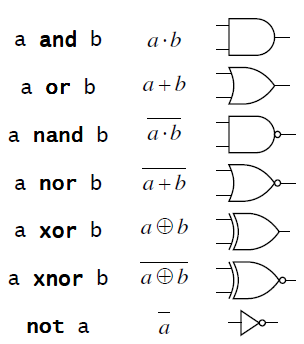 Τύποι δεδοµένων
Η VHDL είναι µια γλώσσα µε ισχυρούς τύπους (strongly typed language)
Κάθε αντικείµενο (π.χ. σήµα ή µεταβλητή) µπορεί να λάβει τιµές του δηλωµένου τύπου του µόνο 
Συµβάλλει στην ανίχνευση σχεδιαστικών λαθών
Η VHDL περιέχει προκαθορισµένους τύπους
Ο χρήστης µπορεί να ορίσει δικούς του τύπους
Προκαθορισµένοι τύποι
∆ηλώνονται σε πακέτα (packages):
Πακέτο standard της βιβλιοθήκης std:
Τύποι: BIT, BOOLEAN, INTEGER, και REAL
Πακέτο std_logic_1164 της βιβλιοθήκης ieee:
Τύποι: STD_LOGIC και STD_ULOGIC
Πακέτο std_logic_arith της βιβλιοθήκης ieee:
Τύποι: SIGNED και UNSIGNED
Πακέτα
Για να χρησιµοποιήσουµε ένα τύπο που περιέχεται σε ένα πακέτο:
Πριν τη δήλωση της οντότητας:
∆ηλώνουµε τη βιβλιοθήκη στην οποία βρίσκεται το πακέτο
Ορίζουµε το πακέτο µε µια φράση χρήσης (use clause)
library library_name;
use library_name.package_name.package_parts;
∆ήλωση πακέτων
Συνήθως σε µια σχεδίαση χρησιµοποιούµε τύπους από 3 πακέτα:
ieee.std_logic_1164 (ieee library)
standard (std library)
work (work library)
library ieee;
use ieee.std_logic_1164.all;

library std;
use std.standard.all;

library work; 
use work.all;
Είναι εξ’ορισµού ορατές.
∆ε χρειάζεται να δηλωθούν
Τύπος bit
type bit is (‘0’, ‘1’);
Μεταφράζεται στη σύνθεση σε ένα σήµα
Η τιµή ‘0’ αναπαρίσταται από το λογικό επίπεδο 0 και η τιµή ‘1’ από το λογικό επίπεδο 1
Τα δύο λογικά επίπεδα δεν επαρκούν για να αναπαραστήσουν τη συµπεριφορά των σηµάτων σε κάποιες περιπτώσεις (π.χ. high-Z)
Τύπος boolean
type boolean is (false, true);
Μεταφράζεται στη σύνθεση σε ένα µονό σήµα
Η τιµή false αναπαριστάνεται από το λογικό επίπεδο 0 και η τιµή true από το λογικό επίπεδο 1
Ο τύπος boolean σπάνια χρησιµοποιείται για σήµατα λογικών εκφράσεων
Αντίθετα, χρησιµοποιείται έµµεσα από τη γλώσσα για να αναπαραστήσει το αποτέλεσµα µίας πράξης σύγκρισης
Τύπος std_ulogic
type std_ulogic is ('U',	-- Uninitialized
'X',	-- Forcing Unknown 
'0',	-- Forcing zero 
'1',	-- Forcing one 
'Z',	-- High Impedance
'W',	-- Weak Unknown 
'L',	-- Weak zero
'H',	-- Weak one 
'–' ); -- Don't care
Μοντελοποιεί ηλεκτρικές ιδιότητες των σηµάτων
Χρήσιµος για την προσοµοίωση των σηµάτων
Σύνθεση του τύπου std_ulogic 1/2
Στην προσοµοίωση αντιµετωπίζεται σαν ένας τύπος απαρίθµησης
Στη σύνθεση µεταφράζεται σε ένα µονό σήµα
Οι συνθέσιμες τιµές του std_ulogic είναι: ‘0’, ‘1’, ‘Ζ’
Η τιµή ‘0’ αναπαρίσταται από το λογικό επίπεδο 0, η τιµή ‘1’ από το λογικό επίπεδο 1 και η τιµή ‘Ζ’ από την υψηλή εµπέδηση (high-impedance)
Σύνθεση του τύπου std_ulogic 2/2
Για τις υπόλοιπες τιµές τα εργαλεία σύνθεσης 
είτε θα τα µεταφράσουν σαν πραγµατική τιµή  (0 ή 1) 
είτε θα παράγουν λάθος
Χρήσιµες σε κάποιες περιπτώσεις είναι η τιµή don’t care (-)
επιτρέπει στο εργαλείο σύνθεσης απλοποίηση του κυκλώµατος
Τύπος std_logic
std_ulogic: unresolved type
std_logic:
υποτύπος του std_ulogic
resolved type
χρησιµοποιείται όταν θέλουµε ένα σήµα να έχει πολλαπλούς οδηγούς
µια συνάρτηση επίλυσης (resolution function) υπολογίζει την τιµή του σήµατος
θα τον µελετήσουµε όταν ασχοληθούµε µε τρισταθείς διαύλους (tristate busses)
Υλοποίηση συνδυαστικής λογικής
Λογική ελέγχου κλιµατιστικού
τρεις λογικές εξισώσεις για την ενεργοποίηση του συστήµατος θέρµανσης (heater), ψύξης (cooler) και του ανεµιστήρα (fan)
heater_on = temp_low · auto_temp + manual_heat 
cooler_on = temp_high · auto_temp + manual_cool 
fan_on = heater_on + cooler_on + manual_fan
library ieee; 
use ieee.std_logic_1164.all; 
entity aircon is port (
temp_low, temp_high, auto_temp : in std_logic; 
manual_heat, manual_cool, manual_fan : in std_logic; 
heater_on, cooler_on, fan_on : out std_logic );
end entity aircon;
Υλοποίηση συνδυαστικής λογικής (λάθος)
architecture eqns of aircon is
 
begin
heater_on <= (temp_low and auto_temp) or manual_heat; 
cooler_on <= (temp_high and auto_temp) or manual_cool; 
fan_on <= heater_on or cooler_on or manual_fan; 
end architecture eqns;
heater_on = temp_low · auto_temp + manual_heat 
cooler_on = temp_high · auto_temp + manual_cool 
fan_on = heater_on + cooler_on + manual_fan
Υλοποίηση συνδυαστικής λογικής (σωστό)
heater_on = temp_low · auto_temp + manual_heat 
cooler_on = temp_high · auto_temp + manual_cool 
fan_on = heater_on + cooler_on + manual_fan
architecture eqns of aircon is
signal heater_on_tmp, cooler_on_tmp : std_logic; 
begin
heater_on_tmp <= (temp_low and auto_temp) or manual_heat; cooler_on_tmp <= (temp_high and auto_temp) or manual_cool; 
fan_on <= heater_on_tmp or cooler_on_tmp or manual_fan; 
heater_on <= heater_on_tmp;
cooler_on <= cooler_on_tmp; 
end architecture eqns;
Χρησιµοποιούνται εσωτερικά σήµατα
Οι θύρες εξόδου δεν επιτρέπεται να διαβαστούν
∆υαδική κωδικοποίηση
Πώς αναπαριστάνουµε πληροφορία µε περισσότερες από δύο πιθανές τιµές;
Πολλαπλά δυαδικά σήµατα (πολλαπλά bit)
(a1, a0): (0, 0), (0, 1), (1, 0), (1, 1)
Αυτός είναι ένας δυαδικός κώδικας
Κάθε ζεύγος τιµών είναι µια κωδική λέξη
Χρησιµοποιεί δύο αγωγούς σηµάτων για τα a1, a0
Μέγεθος κωδικής λέξης
Ένας κώδικας των n bit έχει 2n  κωδικές λέξεις
Για να αναπαραστήσουµε N πιθανές τιµές
χρειαζόµαστε τουλάχιστον log2N bit για τις λέξεις
περισσότερα bit µπορούν να είναι χρήσιµα σε κάποιες περιπτώσεις
Παράδειγµα: κώδικας εκτυπωτή ψεκασµού
µαύρο, κυανό, ιώδες, κίτρινο, κόκκινο, µπλε
έξι τιµές, log26 = 3
µαύρο: (0, 0, 1), κυανό: (0, 1, 0), ιώδες: (0, 1, 1),
κίτρινο: (1, 0, 0), κόκκινο: (1, 0, 1), µπλε: (1, 1, 0)
Κώδικες one-hot
Κάθε κωδική λέξη έχει ακριβώς ένα bit '1'
Φωτεινός σηµατοδότης:
κόκκινο: (1,0,0), πορτοκαλί: (0,1,0), πράσινο: (0,0,1)
τρεις αγωγοί σηµάτων: κόκκινο, πορτοκαλί, πράσινο
Κάθε bit ενός κώδικα one-hot αντιστοιχεί σε µια κωδικοποιηµένη τιµή
δεν απαιτείται υλικό για να αποκωδικοποιήσουµε τιµές
∆υαδικοί κώδικες στη VHDL
D Πολλαπλά bit αναπαρίστανται από ένα διάνυσµα

signal s: std_logic_vector(4 downto 0);
Αυτό είναι ένα σήµα των πέντε στοιχείων
•  s(4), s(3), s(2), s(1), s(0)

signal a: std_logic_vector(1 to 3);
Αυτό είναι ένα σήµα των τριών στοιχείων
•  a(1), a(2), a(3)
Παράδειγµα δυαδικής κωδικοποίησης 1/2
Ελεγκτής φωτεινού σηµατοδότη µε κώδικα 1-hot
enable = 1: lights_out = lights_in
enable = 0: lights_out = (0, 0, 0)
library ieee; 
use ieee.std_logic_1164.all; 
entity light_controller is port ( 
 lights_in	: in	
std_logic_vector(1 to 3); 
enable	: in	std_logic;
lights_out : out std_logic_vector(1 to 3) );
end entity light_controller;
Παράδειγµα δυαδικής κωδικοποίησης 2/2
architecture and_enable of light_controller is 
begin
lights_out(1) <= lights_in(1) and enable; 
lights_out(2) <= lights_in(2) and enable; 
lights_out(3) <= lights_in(3) and enable;
end architecture and_enable;
architecture conditional_enable of light_controller is 
begin
lights_out <= lights_in when enable = '1' 
              else "000";
end architecture conditional_enable;
Τύποι απαρίθµησης
Σύνολο από ονόµατα για τις κωδικοποιηµένες τιµές κάποιων σηµάτων
Αντί για άµεση δυαδική κωδικοποίηση
type alu_function is (pass, add, subtract,multiply, divide);
type octal_digit is ('0', '1', '2', '3', '4', '5', '6', '7');
…
variable alu_op : alu_function;
variable last_digit : octal_digit := '0';
…
alu_op := subtract; 
last_digit := '7';
Προκαθορισµένοι τύποι απαρίθµησης
Character
type character is (nul, … , '0', '1', … ,
				'A', 'B', … , 'a', 'b', …)
Περιλαµβάνει όλους τους χαρακτήρες του συνόλου χαρακτήρων 8-bit Latin-1
Boolean
type boolean is (false, true);
Bit
type bit is ('0', '1');
Σύνθεση του τύπου απαρίθµησης 1/2
Μεταφράζεται σε ένα σύνολο σηµάτων ικανά να κωδικοποιήσουν όλες τις τιµές του τύπου
Τα εργαλεία σύνθεσης υποστηρίζουν διαφορετικές µορφές κωδικοποίησης των τύπων απαρίθµησης
Binary
Onehot
Gray
Σύνθεση του τύπου απαρίθµησης 2/2
type alu_function is (pass, add, subtract,
multiply, divide);
Πώς θα κωδικοποιηθεί ο παραπάνω τύπος απαρίθµησης αν επιλέξουµε µία από τις ακόλουθες µορφές κωδικοποίησης;
Binary
Onehot
Gray
Τύποι πινάκων (arrays)
Παραδείγµατα µονοδιάστατων πινάκων
∆ηλώσεις τύπων πινάκων
type word is array (0 to 31) of bit; -- ∆είκτης: αύξουσα σειρά 
type word is array (31 downto 0) of bit; -- ∆είκτης: φθίνουσα σειρά
…
-- ∆είκτης: τύπος απαρίθµησης
type controller_state is (initial, idle, active, error);
Αντικείμενα πινάκων
variable buffer_register, data_register : word; variable state : controller_state;
Προτάσεις ανάθεσης
state := idle; 
buffer_register(10) := ‘1’; 
data_register := buffer_register;
Προκαθορισµένοι τύποι πινάκων
Αλφαριθµητικά (strings)
type string is array (positive range <>) of character;
∆ιανύσµατα bit (bit vectors)
type bit_vector is array (natural range <>) of bit;
…
variable channel_busy_register : bit_vector(1 to 4);
Πίνακες πρότυπης λογικής (standard-logic arrays)
type std_ulogic_vector is array ( natural range <> ) of std_ulogic;
…
signal csr_offset : std_ulogic_vector(2 downto 1);
Παράδειγµα: bit vs. bit_vector
D   Οι λογικοί τελεστές not, and, or, nand, nor, xor, xnor εφαρµόζονται στους τύπους:
bit, std_ulogic, std_logic,
bit_vector, std_ulogic_vector, std_logic_vector
entity and2 is port 
(a,b: in bit;
x  : out bit); 
end and2;

architecture and2 of and2 is 
begin
x <= a and b; 
end and2;
entity and2 is
port(a,b: in bit_vector (0 to 3); 
x  : out bit_vector (0 to 3));
end and2;

architecture and2 of and2 is 
begin
x <= a and b; 
end and2;
Παράδειγµα: τµήµατα πινάκων
subtype halfword is bit_vector(0 to 15);
…
entity byte_swap is
port (input : in halfword; output : out halfword); 
end entity byte_swap;

architecture behavior of byte_swap is begin

output(8 to 15) <= input(0 to 7); 
output(0 to 7) <= input(8 to 15);

end architecture behavior;
Τελεστής & (concatenation)
entity conc is
port (a,b : in bit_vector(3 downto 0);
z	: out bit_vector(7 downto 0) ); 
end entity conc;

architecture beh of conc is begin

z <= a & b;

end architecture beh;
Συνδυαστικά στοιχεία
Μπορούµε να κατασκευάσουµε σύνθετα συνδυαστικά στοιχεία από πύλες
Πολυπλέκτες
Αποκωδικοποιητές, κωδικοποιητές
…
Τα χρησιµοποιούµε ως υποµονάδες για να κατασκευάσουµε µεγαλύτερα συστήµατα
Αφαίρεση και επαναχρησιµοποίηση
Πολυπλέκτες (multiplexers)
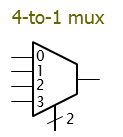 library ieee; use ieee.std_logic_1164.all; entity multiplexer_4_to_1 is
port ( a   : in std_logic_vector (3 downto 0); 
sel : in std_logic_vector (1 downto 0); 
z   : out std_logic );
end entity multiplexer_4_to_1;

architecture eqn of multiplexer_4_to_1 is 
Begin
  with sel select
z <= a(0) when "00", 
a(1) when "01", 
a(2) when "10", 
a(3) when others;
end architecture eqn;
Πολυπλέκτες πολλαπλών bit
D  Επιλογή µεταξύ N λέξεων των m-bit
Σύνδεση m πολυπλεκτών N-to-1
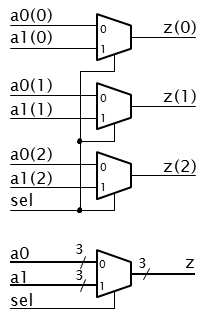 library ieee; use ieee.std_logic_1164.all; 
entity multiplexer_3bit_2_to_1 is port (
a0,a1 : in std_logic_vector (2 downto 0); 
sel	: in std_logic;
z	: out std_logic_vector (2 downto 0) ); 
end entity multiplexer_3bit_2_to_1;


architecture eqn of multiplexer_3bit_2_to_1 is 
begin
z <= a0 when sel = '0' else a1;
end architecture eqn;
Πολυπλέκτες πολλαπλών bit (συν.)Δομική περιγραφή
library ieee; use ieee.std_logic_1164.all; entity multiplexer_3bit_2_to_1 is
port (
a0,a1 : in std_logic_vector (2 downto 0); sel	: in std_logic;
z	: out std_logic_vector (2 downto 0) ); end entity multiplexer_3bit_2_to_1;

architecture str of multiplexer_3bit_2_to_1 is begin
mux0: entity work.multiplexer_2_to1(eqn) port map (a0(0), a1(0), sel, z(0));
mux0: entity work.multiplexer_2_to1(eqn) port map (a0(1), a1(1), sel, z(1));
mux0: entity work.multiplexer_2_to1(eqn) port map (a0(2), a1(2), sel, z(2));
end architecture eqn;
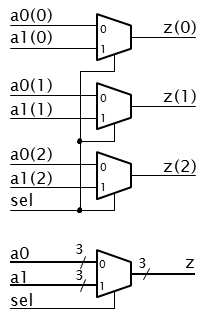 Αποκωδικοποιητές (decoders)
Αποκωδικοποιητής 4-σε-16
 Έξοδος για (a3, a2, a1, a1) = (1, 0, 1, 1)
y11  = a3 ⋅ a2 ⋅ a1 ⋅ a0
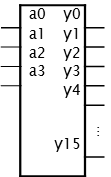 Κωδικοποιητές (coders) 1/2
Κωδικοποιητής 16-σε-4
Με έξοδο valid για να υποδεικνύει τις
µη-έγκυρες κωδικές λέξεις

Παράδειγµα: Κωδικοποιητής για ένα σύστηµα συναγερµού µε 8 ζώνες
8 bit εισόδου: ένας αισθητήρας σε κάθε ζώνη
3 bit εξόδου για την κωδικοποίηση των ζωνών
Κωδικοποιητές 2/2
library ieee;
use ieee.std_logic_1164.all;
entity alarm is port ( zone : in	std_logic_vector (1 to 8);
intruder_zone : out std_logic_vector(2 downto 0); 
valid	: out std_logic );
end entity alarm;
architecture eqn of alarm is begin
intruder_zone(2) <= zone(5) or zone(6) or zone(7) or zone(8);
intruder_zone(1) <= zone(3) or zone(4) or zone(7) or zone(8);
intruder_zone(0) <= zone(2) or zone(4) or zone(6) or zone(8);
valid <= zone(1) or zone(2) or zone(3) or zone(4) or zone(5) or zone(6) or zone(7) or zone(8);
end architecture eqn;
Κωδικοποιητής προτεραιότητας 1/2
Εάν είναι 1 περισσότερες από µία είσοδοι
Κωδικοποίηση της εισόδου µε τη µεγαλύτερη προτεραιότητα
Κωδικοποιητής προτεραιότητας 2/2
architecture priority_1 of alarm is begin
intruder_zone <= "000" when zone(1) = '1' else
"001" when zone(2) = '1' else
"010" when zone(3) = '1' else
"011" when zone(4) = '1' else
"100" when zone(5) = '1' else
"101" when zone(6) = '1' else
"110" when zone(7) = '1' else
"111" when zone(8) = '1' else
"000";
valid <= zone(1) or zone(2) or zone(3) or zone(4)
or zone(5) or zone(6) or zone(7) or zone(8);
end architecture priority_1;
Τέλος Ενότητας
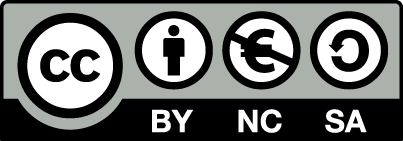 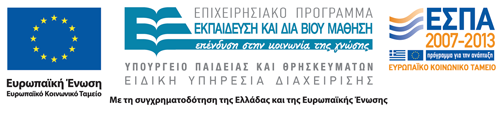 Σημειώματα
Σημείωμα Αναφοράς
Copyright Τεχνολογικό Εκπαιδευτικό Ίδρυμα Αθήνας, Ιωάννης Βογιατζής 2015. Ιωάννης Βογιατζής. «Σχεδίαση ψηφιακών συστημάτων. Ενότητα 2: Σχεδίαση συνδυαστικών κυκλωµάτων στη VHDL». Έκδοση: 1.0. Αθήνα 2015. Διαθέσιμο από τη δικτυακή διεύθυνση: ocp.teiath.gr.
Σημείωμα Αδειοδότησης
Το παρόν υλικό διατίθεται με τους όρους της άδειας χρήσης Creative Commons Αναφορά, Μη Εμπορική Χρήση Παρόμοια Διανομή 4.0 [1] ή μεταγενέστερη, Διεθνής Έκδοση.   Εξαιρούνται τα αυτοτελή έργα τρίτων π.χ. φωτογραφίες, διαγράμματα κ.λ.π., τα οποία εμπεριέχονται σε αυτό. Οι όροι χρήσης των έργων τρίτων επεξηγούνται στη διαφάνεια  «Επεξήγηση όρων χρήσης έργων τρίτων». 
Τα έργα για τα οποία έχει ζητηθεί και δοθεί άδεια  αναφέρονται στο «Σημείωμα  Χρήσης Έργων Τρίτων».
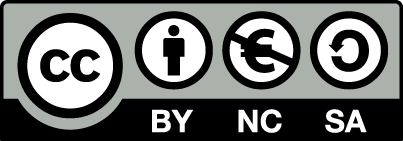 [1] http://creativecommons.org/licenses/by-nc-sa/4.0/ 
Ως Μη Εμπορική ορίζεται η χρήση:
που δεν περιλαμβάνει άμεσο ή έμμεσο οικονομικό όφελος από την χρήση του έργου, για το διανομέα του έργου και αδειοδόχο
που δεν περιλαμβάνει οικονομική συναλλαγή ως προϋπόθεση για τη χρήση ή πρόσβαση στο έργο
που δεν προσπορίζει στο διανομέα του έργου και αδειοδόχο έμμεσο οικονομικό όφελος (π.χ. διαφημίσεις) από την προβολή του έργου σε διαδικτυακό τόπο
Ο δικαιούχος μπορεί να παρέχει στον αδειοδόχο ξεχωριστή άδεια να χρησιμοποιεί το έργο για εμπορική χρήση, εφόσον αυτό του ζητηθεί.
Επεξήγηση όρων χρήσης έργων τρίτων
Δεν επιτρέπεται η επαναχρησιμοποίηση του έργου, παρά μόνο εάν ζητηθεί εκ νέου άδεια από το δημιουργό.
©
διαθέσιμο με άδεια CC-BY
Επιτρέπεται η επαναχρησιμοποίηση του έργου και η δημιουργία παραγώγων αυτού με απλή αναφορά του δημιουργού.
διαθέσιμο με άδεια CC-BY-SA
Επιτρέπεται η επαναχρησιμοποίηση του έργου με αναφορά του δημιουργού, και διάθεση του έργου ή του παράγωγου αυτού με την ίδια άδεια.
διαθέσιμο με άδεια CC-BY-ND
Επιτρέπεται η επαναχρησιμοποίηση του έργου με αναφορά του δημιουργού. 
Δεν επιτρέπεται η δημιουργία παραγώγων του έργου.
διαθέσιμο με άδεια CC-BY-NC
Επιτρέπεται η επαναχρησιμοποίηση του έργου με αναφορά του δημιουργού. 
Δεν επιτρέπεται η εμπορική χρήση του έργου.
Επιτρέπεται η επαναχρησιμοποίηση του έργου με αναφορά του δημιουργού.
και διάθεση του έργου ή του παράγωγου αυτού με την ίδια άδεια
Δεν επιτρέπεται η εμπορική χρήση του έργου.
διαθέσιμο με άδεια CC-BY-NC-SA
διαθέσιμο με άδεια CC-BY-NC-ND
Επιτρέπεται η επαναχρησιμοποίηση του έργου με αναφορά του δημιουργού.
Δεν επιτρέπεται η εμπορική χρήση του έργου και η δημιουργία παραγώγων του.
διαθέσιμο με άδεια 
CC0 Public Domain
Επιτρέπεται η επαναχρησιμοποίηση του έργου, η δημιουργία παραγώγων αυτού και η εμπορική του χρήση, χωρίς αναφορά του δημιουργού.
Επιτρέπεται η επαναχρησιμοποίηση του έργου, η δημιουργία παραγώγων αυτού και η εμπορική του χρήση, χωρίς αναφορά του δημιουργού.
διαθέσιμο ως κοινό κτήμα
χωρίς σήμανση
Συνήθως δεν επιτρέπεται η επαναχρησιμοποίηση του έργου.
Διατήρηση Σημειωμάτων
Οποιαδήποτε αναπαραγωγή ή διασκευή του υλικού θα πρέπει να συμπεριλαμβάνει:
το Σημείωμα Αναφοράς
το Σημείωμα Αδειοδότησης
τη δήλωση Διατήρησης Σημειωμάτων
το Σημείωμα Χρήσης Έργων Τρίτων (εφόσον υπάρχει)
μαζί με τους συνοδευόμενους υπερσυνδέσμους.
Χρηματοδότηση
Το παρόν εκπαιδευτικό υλικό έχει αναπτυχθεί στo πλαίσιo του εκπαιδευτικού έργου του διδάσκοντα.
Το έργο «Ανοικτά Ακαδημαϊκά Μαθήματα στο ΤΕΙ Αθηνών» έχει χρηματοδοτήσει μόνο την αναδιαμόρφωση του εκπαιδευτικού υλικού. 
Το έργο υλοποιείται στο πλαίσιο του Επιχειρησιακού Προγράμματος «Εκπαίδευση και Δια Βίου Μάθηση» και συγχρηματοδοτείται από την Ευρωπαϊκή Ένωση (Ευρωπαϊκό Κοινωνικό Ταμείο) και από εθνικούς πόρους.
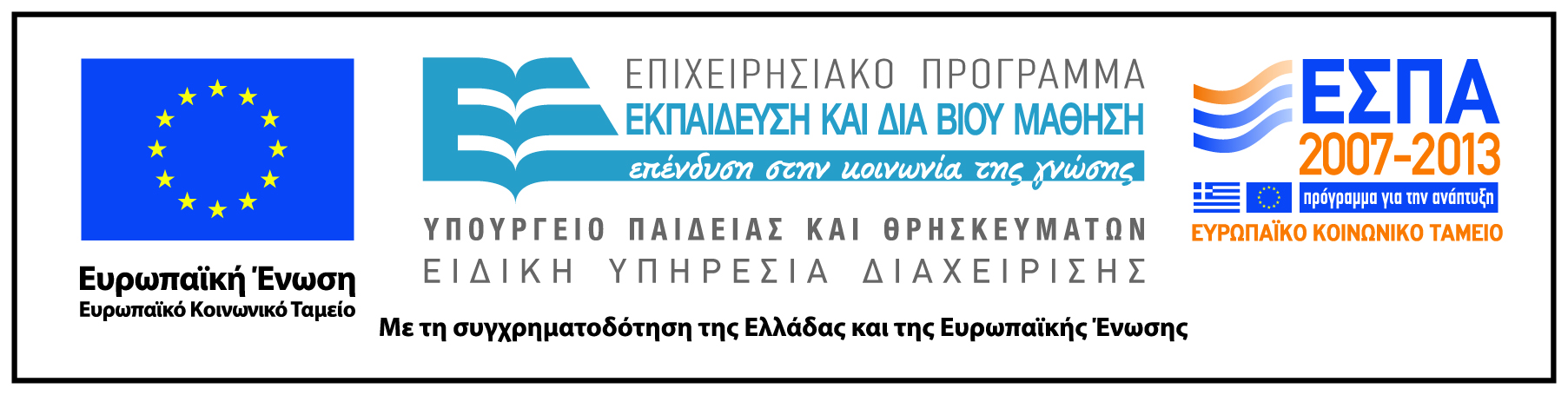